10h Creating Equations From Patterns
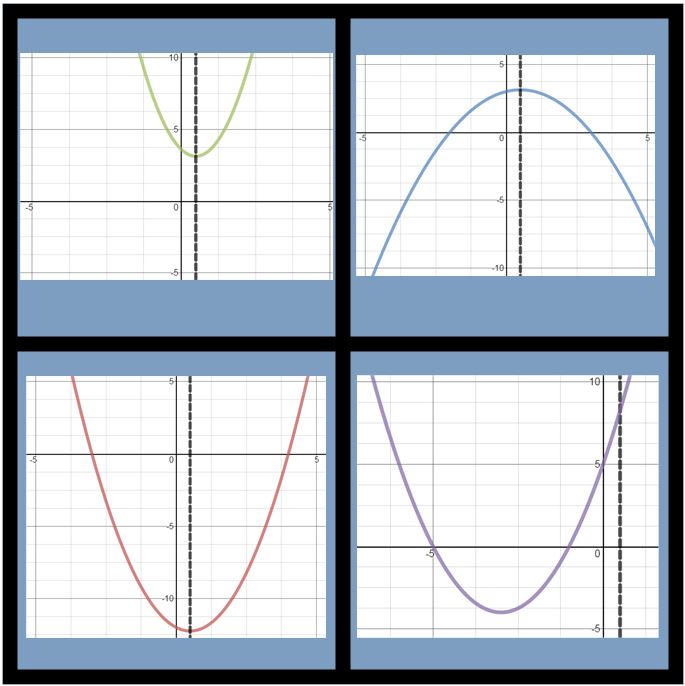 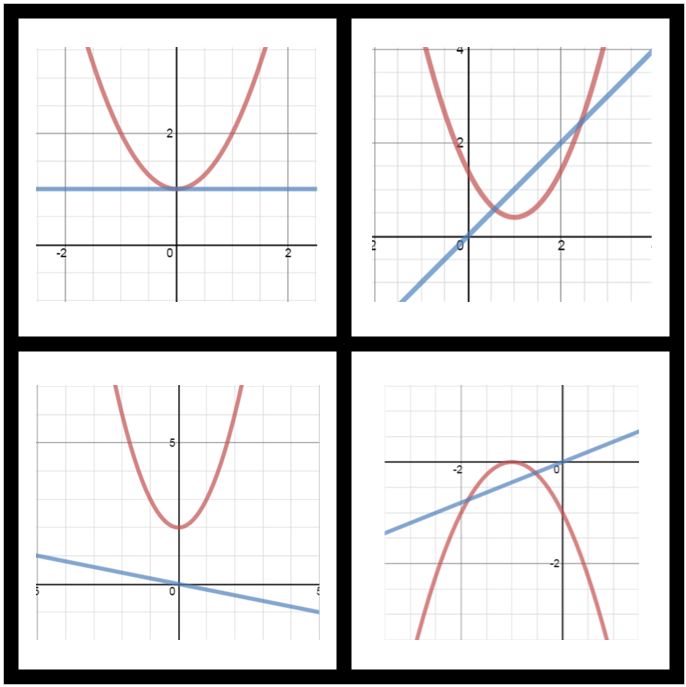 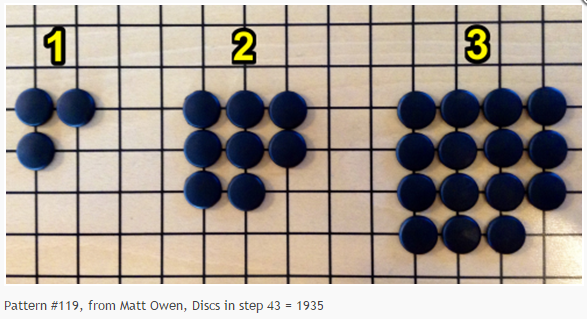 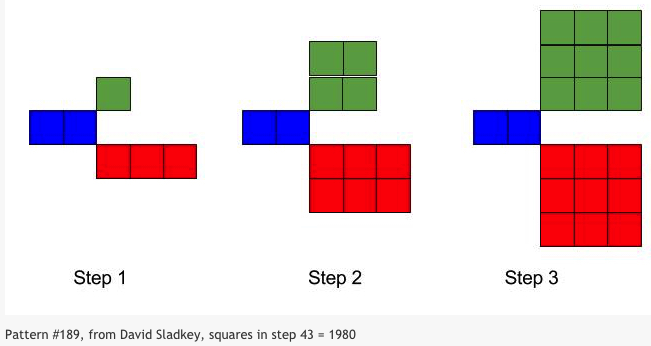 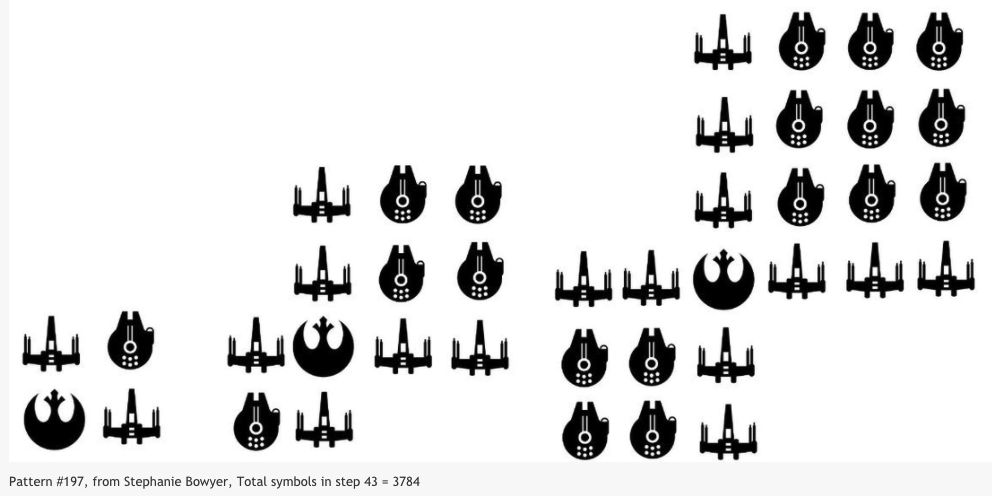 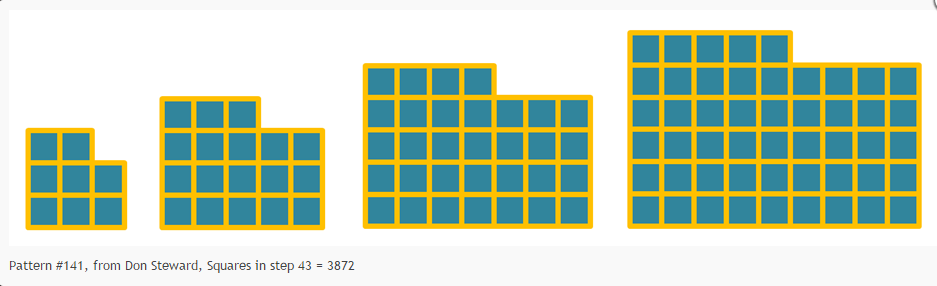